ФІЗИКА
Практична робота
Ентропія. Явища переносу
Ентропія. Явища переносу
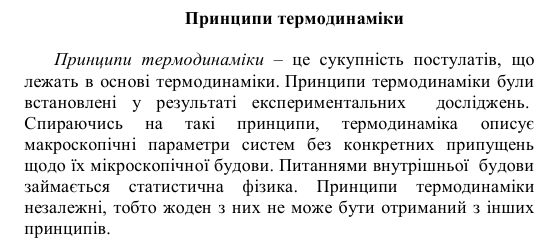 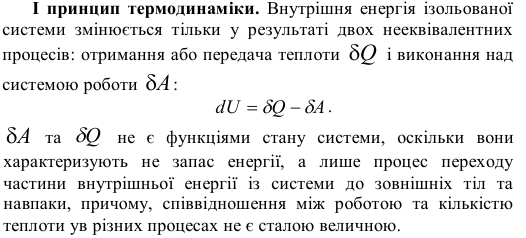 Ентропія. Явища переносу
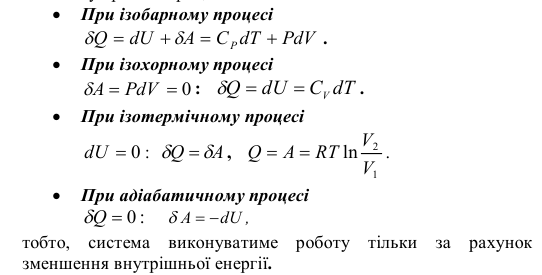 Ентропія. Явища переносу
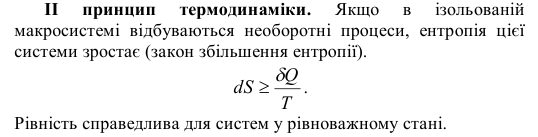 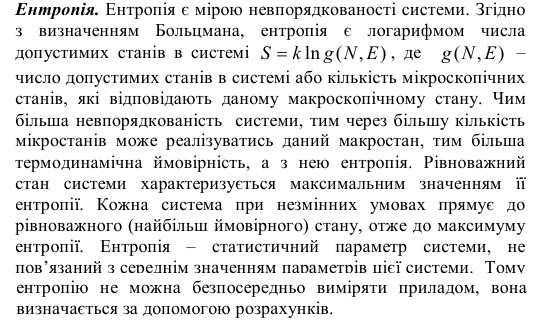 Ентропія. Явища переносу
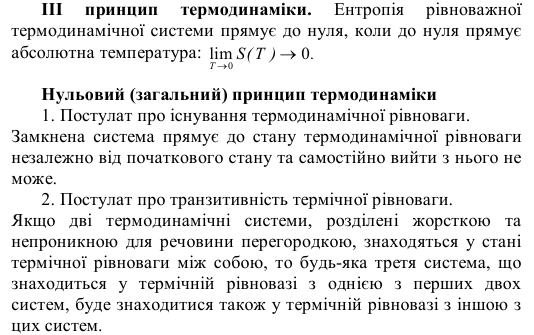 Ентропія. Явища переносу
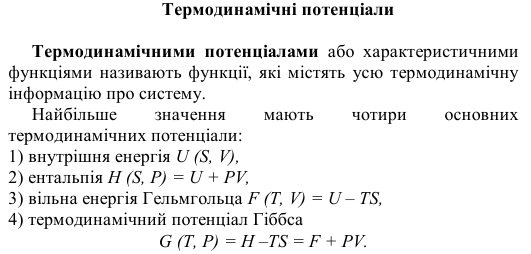 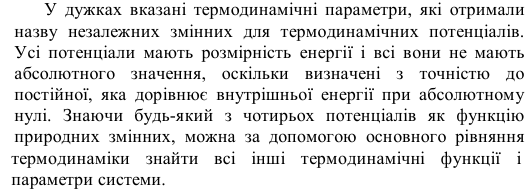 Ентропія. Явища переносу
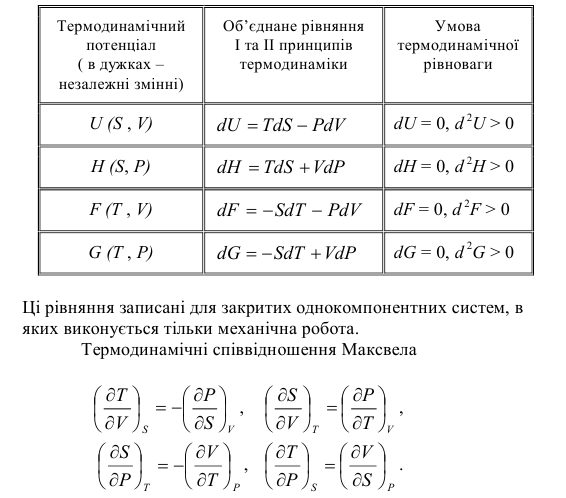 Ентропія. Явища переносу
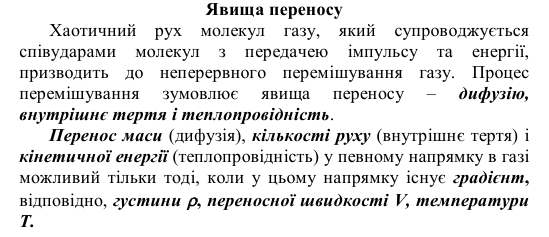 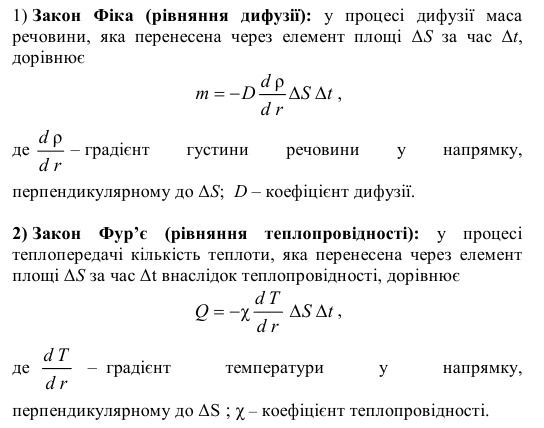 Ентропія. Явища переносу
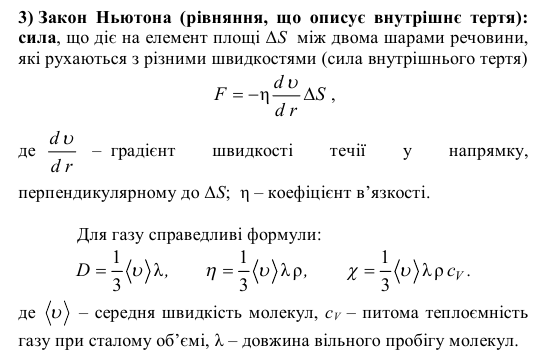 Ентропія. Явища переносу
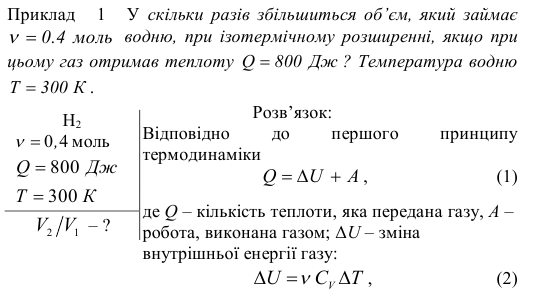 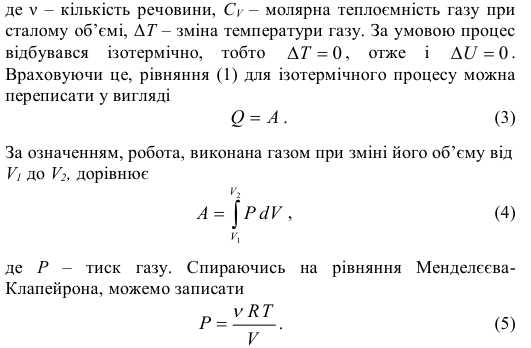 Ентропія. Явища переносу
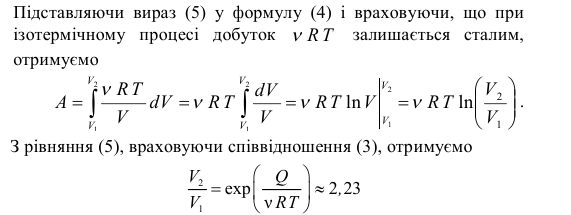 Ентропія. Явища переносу
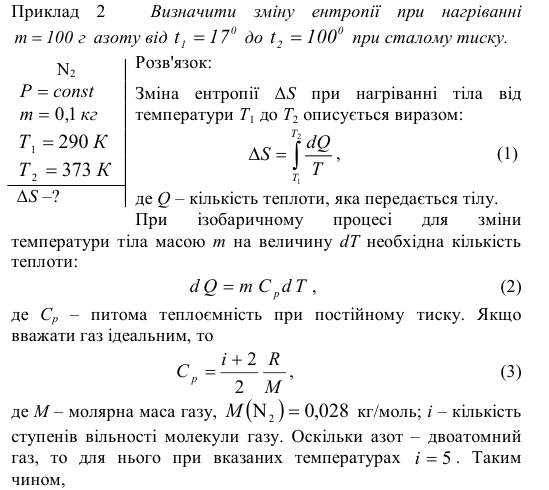 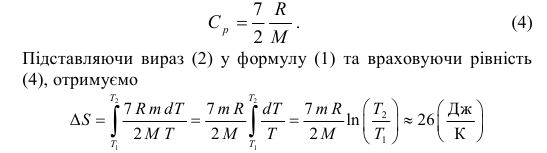 Ентропія. Явища переносу
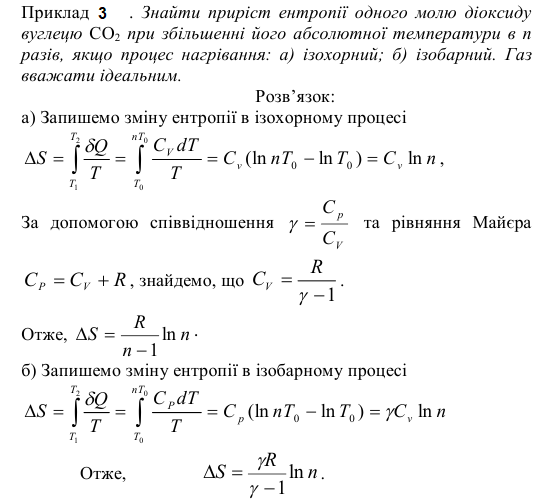 Ентропія. Явища переносу
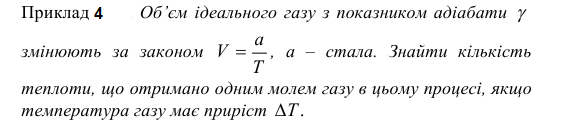 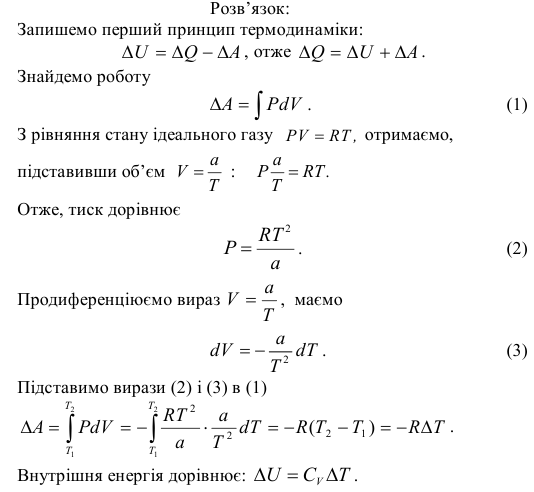 Ентропія. Явища переносу
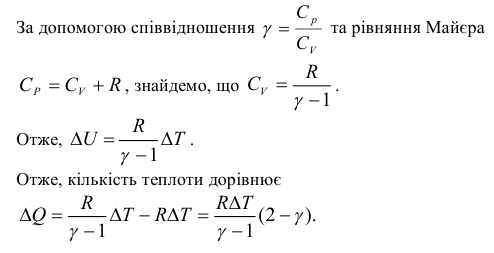 Ентропія. Явища переносу
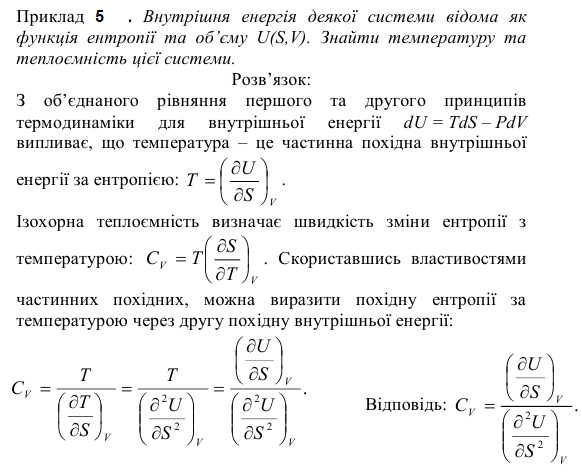 Ентропія. Явища переносу
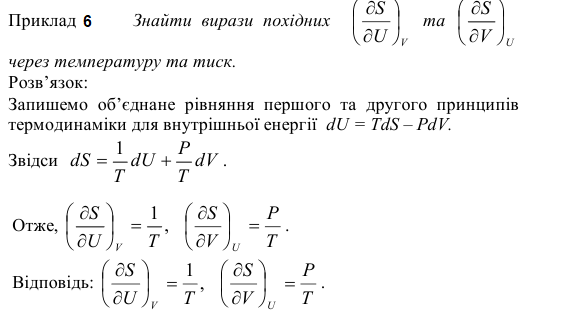 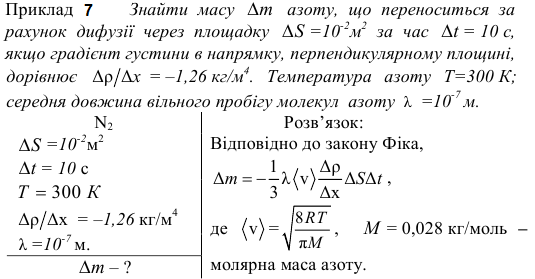 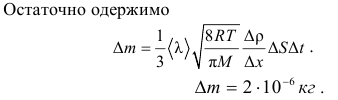 Ентропія. Явища переносу
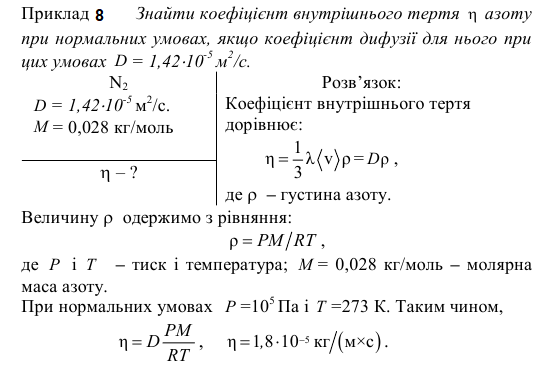 Ентропія. Явища переносу
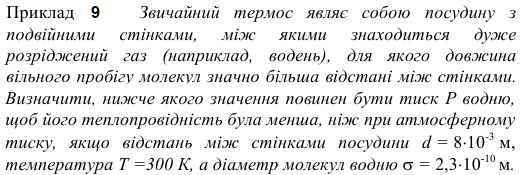 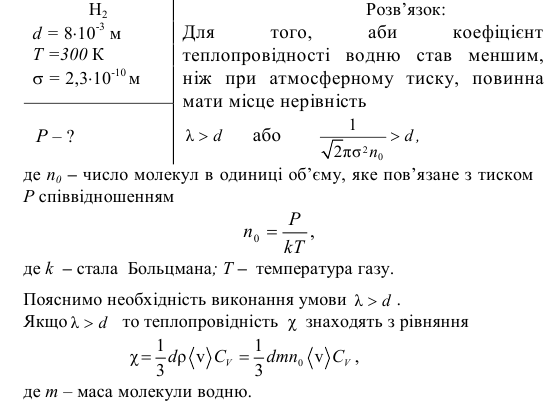 Ентропія. Явища переносу
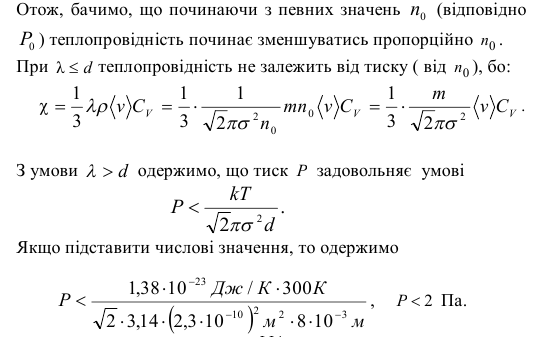 Ентропія. Явища переносу
Практичні завдання
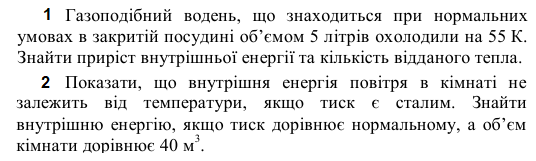 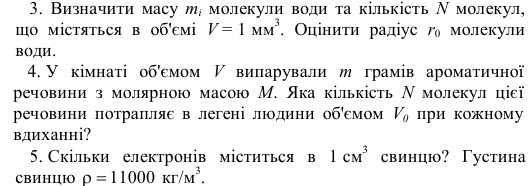 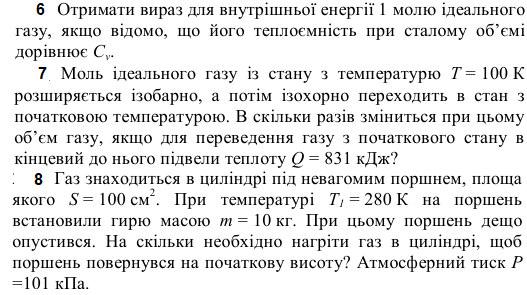 Ентропія. Явища переносу
Практичні завдання
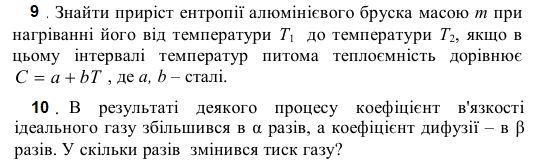